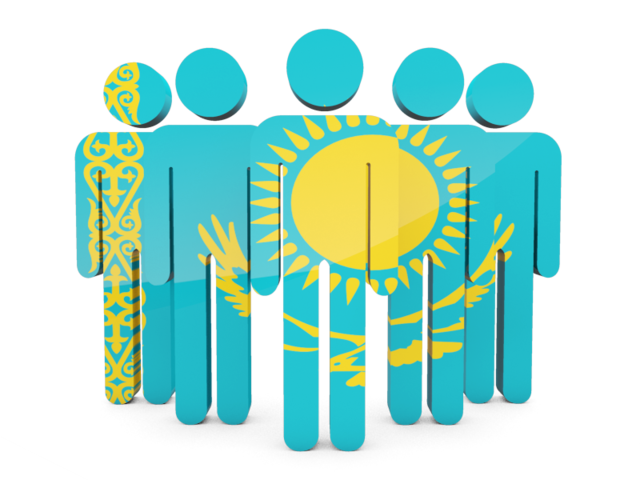 Математическая грамотность
Внеклассная игра 
Математика и быт.
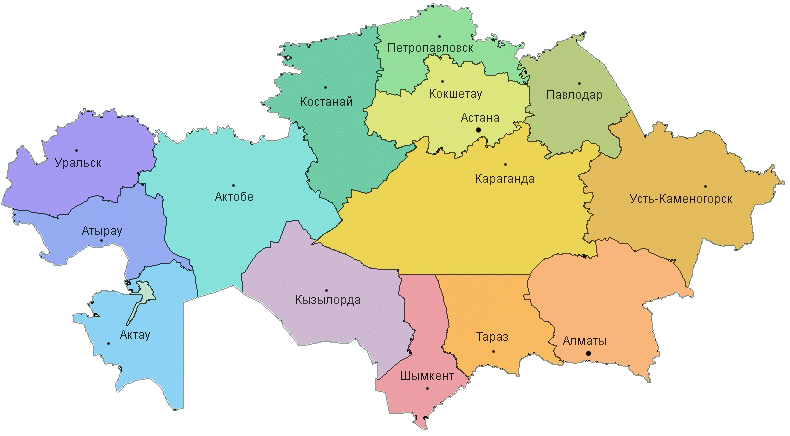 1.
Математика и быт
Вопросы
10
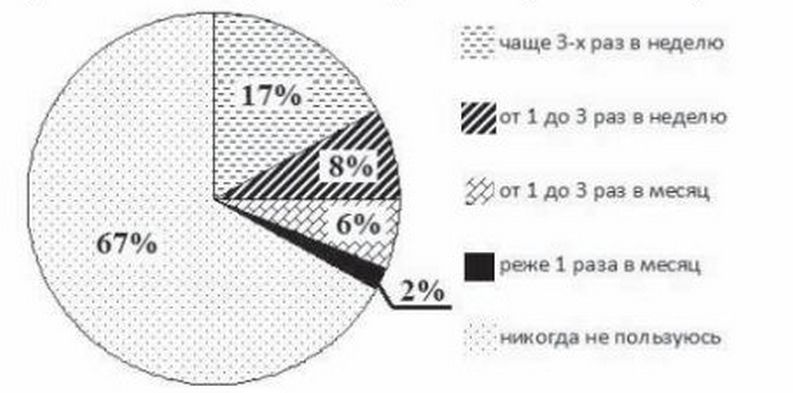 Ответ:
Аналитический центр провел опрос жителей крупных городов России. Были заданы вопросы: «Пользуетесь ли Вы сетью Интернет? Если да, то, как часто?».  Результаты опроса представлены на круговой диаграмме. Сколько процентов опрошенных пользуются Интернетом не реже одного раза в месяц?
31
Назад
20.  1 киловатт-час электроэнергии стоит 16 тенге. За месяц семья израсходовала 125 киловатт-час. Сколько тенге семья должна заплатить за электроэнергию?
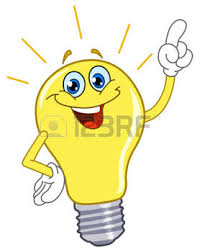 Ответ:
2000 тенге
Назад
30. Оплата стационарного телефона . Оператор Казахтелекома. Номер телефона 87132550068:услуги местной связи 173, 88тенгеаренда и продажа оборота 29 тенге., услуги сети интернет 397,12 тенге. Сколько  тенге необходимо оплатить всего?
Ответ:
600тенге.
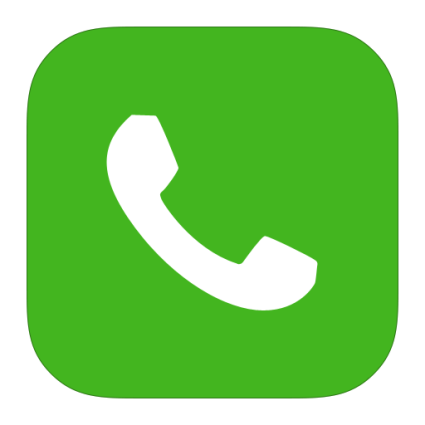 Назад
40. 1 киловатт-час электроэнергии стоит 18 тенге. 1 ноября счетчик показывал 12625 киловатт-часов, а 1 декабря – 12802 киловатт-часа. Сколько тенге нужно заплатить хозяину квартиры за электроэнергию за ноябрь?
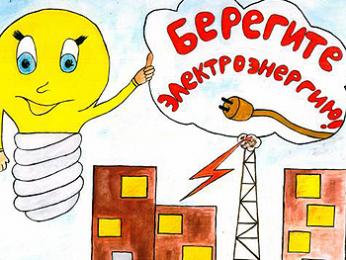 Ответ:
3186 тенге
Назад
50.
130 тенге.
Назад
10. Для ремонта квартиры купили 50 рулонов обоев. Сколько пачек обойного клея нужно купить, если одна пачка клея рассчитана на 8 рулонов?
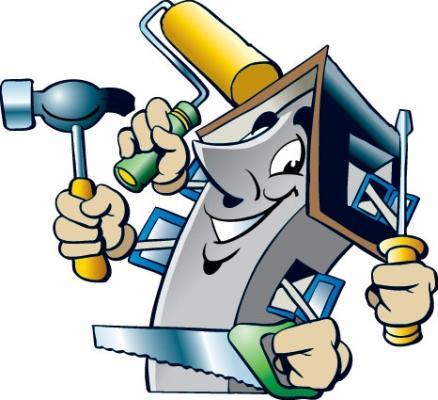 Ответ:
7
Назад
20. Участок земли имеет прямоугольную форму.Стороны прямоугольника 25 м и 70 м. Найдитедлину забора (в метрах), которым нужноогородить участок, если в заборе нужнопредусмотреть ворота шириной 4 м.
Ответ:
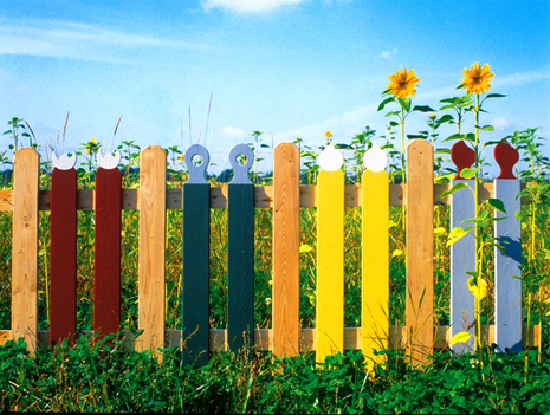 186 м
Назад
30. Вяжем, кроим и шьём одежду – от точности измерений будет зависеть конечный результат.
Для того, чтобы связать свитер, хозяйке нужно 400 граммов шерсти синего цвета. Можно купить синюю пряжу по цене 60 рублей за 50 г, а можно купить неокрашенную пряжу по цене 50 рублей за 50 г и окрасить ее. Один пакетик краски стоит 10 рублей и рассчитан на окраску 200 г пряжи. Какой вариант покупки дешевле? В ответ напишите, сколько рублей будет стоить эта покупка.
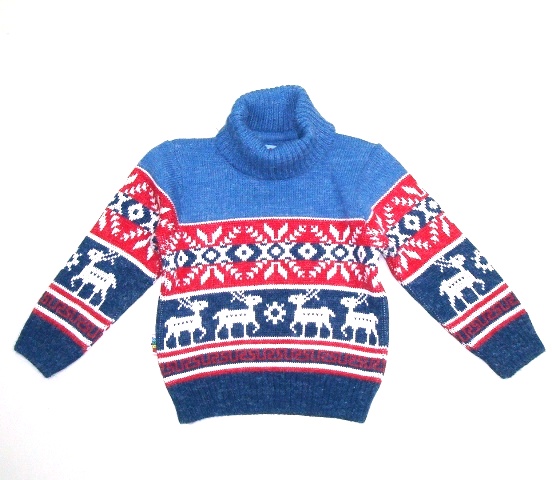 Ответ:
420
Назад
40. При строительстве дачи можно использовать один из двух типов фундамента: каменный или бетонный. Для каменного фундамента необходимо 7 тонн камня и 7 мешков цемента. Для бетонного фундамента нужно 5 тонн щебня и 36 мешков цемента. Тонна камня стоит 1550 рублей, щебень стоит 610 тенге за тонну, а мешок цемента стоит 250 тенге . Сколько тенге  будет стоить материал для фундамента, если выбрать наиболее дешевый вариант?
Ответ:
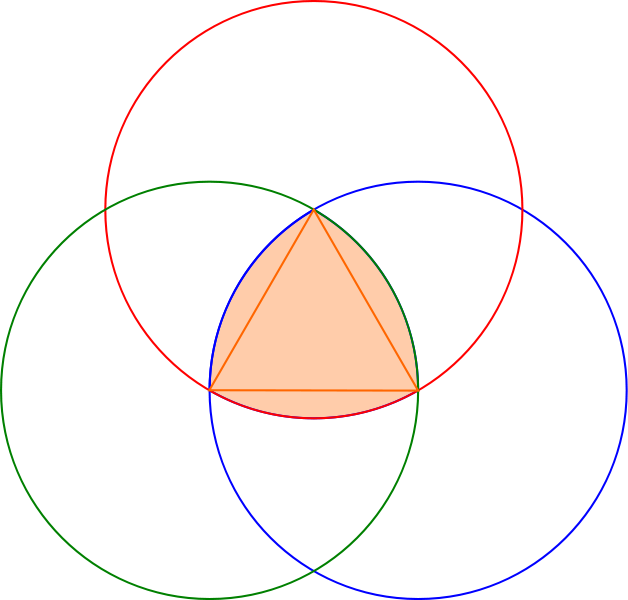 12050 тенге(бетонный)
Назад
50. Хозяин договорился с рабочими, что они выкопают ему колодец на следующихусловиях: за первый метр он заплатит им 1000 тенге, а за каждый следующийметр — на 300 тенге больше, чем за предыдущий. Сколько денег хозяиндолжен будет заплатить рабочим, если они выкопают колодец глубиной6 метров?
Ответ:
10500 тенге
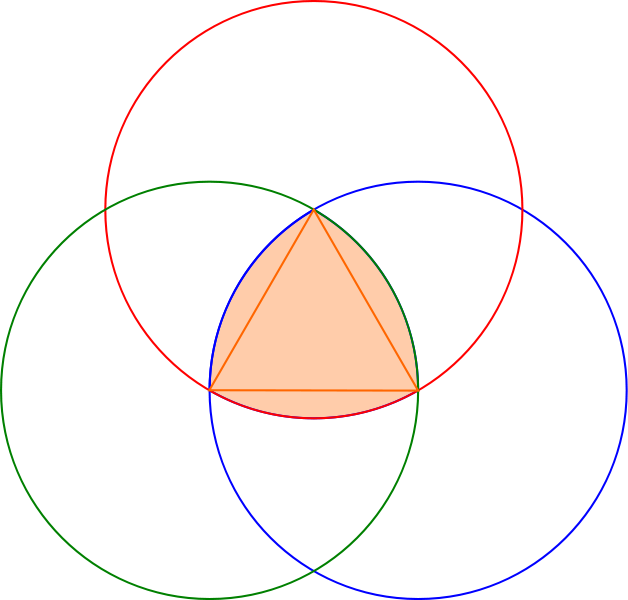 Назад
10. На счете мобильного телефона у Маши было 53 тенге, а после разговора с Леной осталось 8 тенге. Сколько тенге истратила Маша на разговор по телефону?
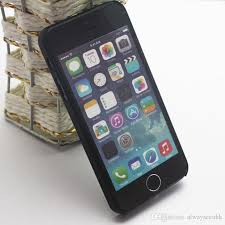 Ответ:
45 тенге.
Назад
20. На счете Сашиного мобильного телефона было 540 тенге, а после разговора с Леной осталось 108 тенге. Сколько минут длился разговор, если 1 минута разговора стоит 9 тенге?
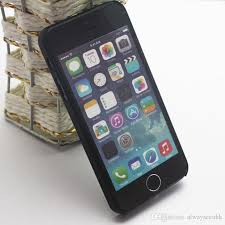 Ответ:
48
Назад
30. Установите соответствие между величинами и их возможными значениями: к каждому элементу первого столбца подберите соответствующий элемент из второго столбца.ВЕЛИЧИНЫ                                                  ВОЗМОЖНЫЕ ЗНАЧЕНИЯА) площадь города Санкт-Петербург                   1) 364 м2Б) площадь ладони взрослого человека               2) 100см2В) площадь поверхности тумбочки                      3) 1399 км2Г) площадь баскетбольной площадки                 4) 0,2 м2
Ответ:
А-3  Б-2   В-4   Г-1
Назад
40.  Интернет-провайдер (компания, оказывающая услуги по подключению к сети Интернет) предлагает три тарифных плана. Пользователь предполагает, что его трафик составит 600 Мб в месяц и, исходя из этого, выбирает наиболее дешевый тарифный план. Сколько тенге заплатит пользователь за месяц, если его трафик действительно будет равен 600 Мб?
Ответ:
700
Назад
50. Петя загружает файл размером 48 Мб за 24 секунды, а Миша загружает файл размером 38 Мб за 32 секунды. Сколько секунд будет загружаться файл размером 664 Мб на компьютер с наибольшей скоростью загрузки?
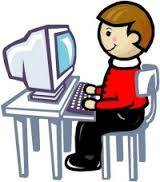 Ответ:
332
Назад
10. Летом 1 кг клубники стоит 800тенге. Мама купила 3 кг 500 г клубники. Сколько тенге  сдачи она должна получить с 10000 тенге?
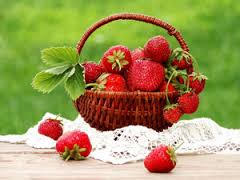 Ответ:
7200
Назад
20. На день рождения часто дарят цветы. Тюльпаны стоят 700 тенге за штуку. У Вани есть 3000 тенге . Из какого наибольшего числа тюльпанов он может купить букет Маше на день рождения?
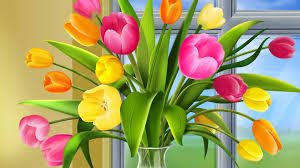 Ответ:
3
Назад
30. Для приготовления яблочного варенья на 1 кг яблок нужно 1,2 кг сахара. Сколько килограммовых упаковок сахара нужно купить, чтобы сварить варенье из 8 кг яблок?
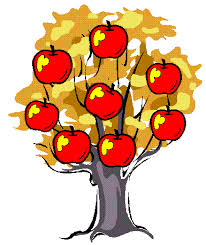 Ответ:
10
Назад
40.
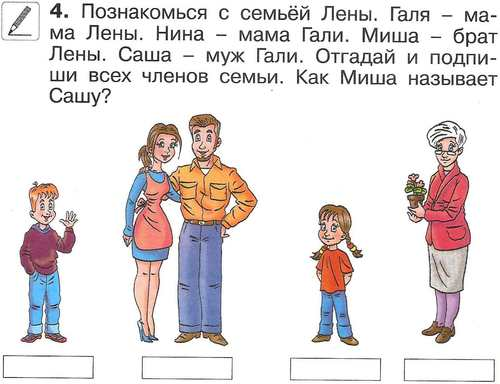 Ответ:
1) Миша 2) Галя 3) Саша 4) Лена 5) Нина
Назад
50. В  поход  ходили  80  %  
учеников  класса,  а  на              экскурсии  было  60  %,             причем  каждый  был  в  походе  или  на  экскурсии.  Сколько   процентов  класса  были  и        там,  и  там?
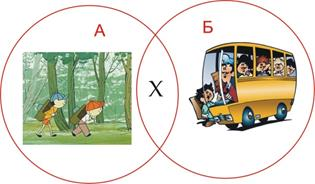 Ответ:
40%
Назад
10. Как
движется тело на каждом участке пути
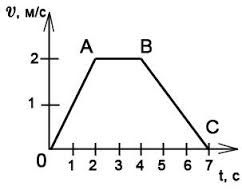 Ответ
Назад
20. Врач больному прописал делать уколы по 2 кубика 3 раза в день в течение недели. Сколько шприцов по 2 кубика должен купить пациент  в аптеке, чтобы выполнить назначение врача?
Ответ:
21 шприц
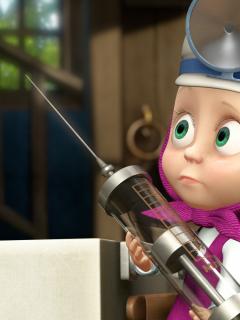 Назад
30. Аскорбинка (витамин С) в аптеке стоит 14,5 тенге за 1 упаковку. Какое наибольшее количество упаковок аскорбинки можно купить на 100 тенге?
Ответ:
6
Назад
40.  Аптека открывается в 10 часов утра, а закрывается в 10 часов вечера. Обеденный перерыв длится с 15 до 16 часов. Сколько часов  работала аптека?
Ответ:
11 часов
Назад
50. Больному прописано лекарство, которое нужно пить по 0,5 г 3 раза в день в течение 8 дней. В одной упаковке 8 таблеток лекарства по 0,25 г. Какого наименьшего количества упаковок хватит на весь курс лечения?
Ответ:
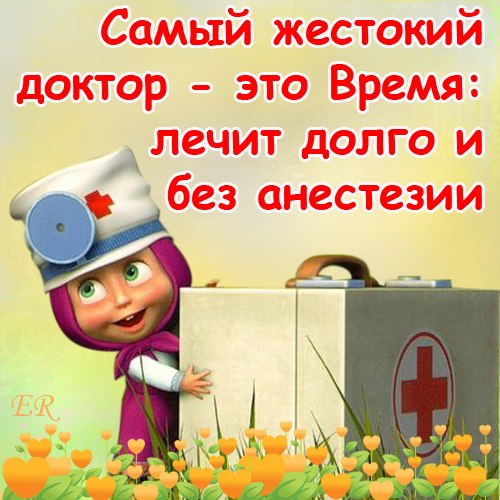 6
Назад
III тур: Среднее арифметическое (5 баллов)
1)Среднее арифметическое женщины и рыбы
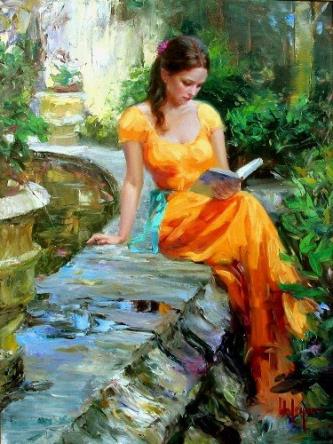 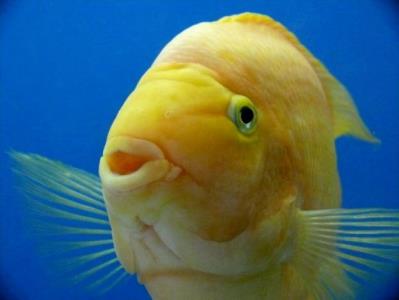 +
2
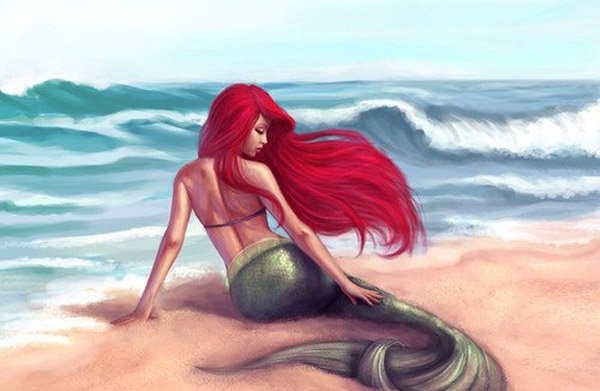 РУСАЛКА
2) Среднее арифметическое коня и мужчины...
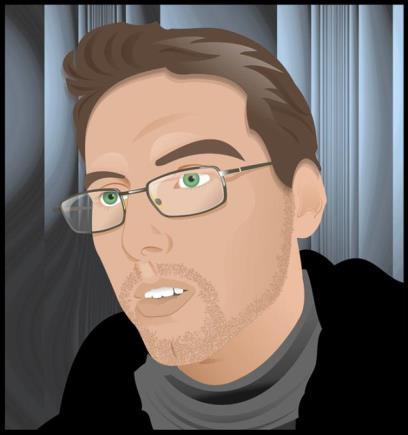 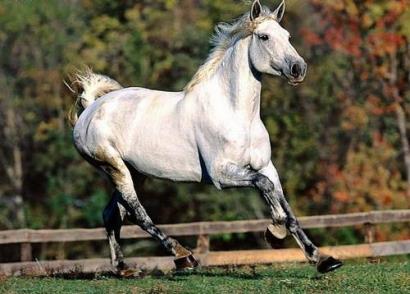 +
2
ответ
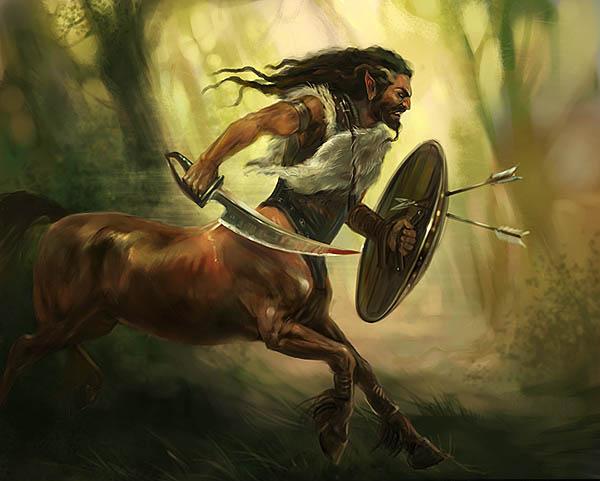 КЕНТАВР
3)Среднее арифметическое ежа и проволоки...
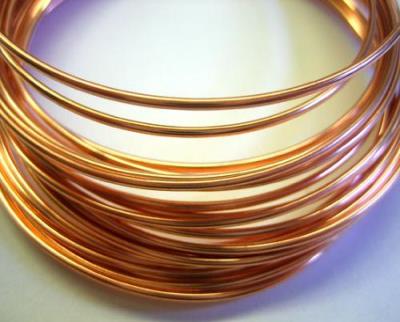 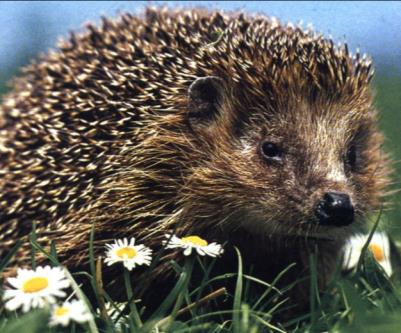 +
2
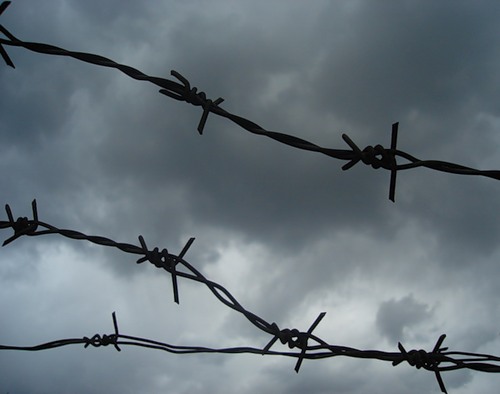 КОЛЮЧАЯ ПРОВОЛОКА
4)Среднее арифметическое
велосипеда и мотоцикла…
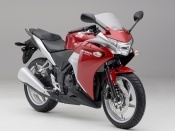 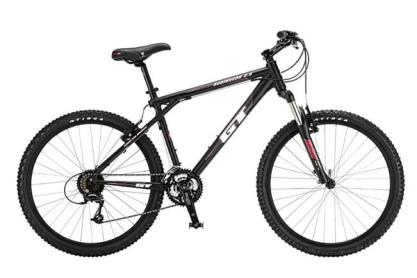 +
2
Мопед – велосипед с двигателем внутреннего сгорания
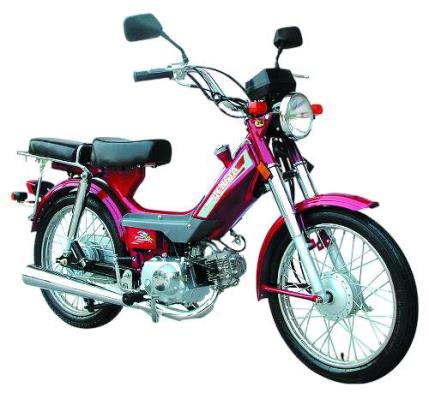 МОПЕД
5) Среднее арифметическое холодильника и вентилятора…
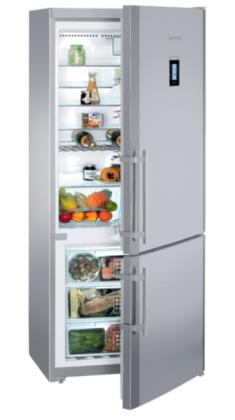 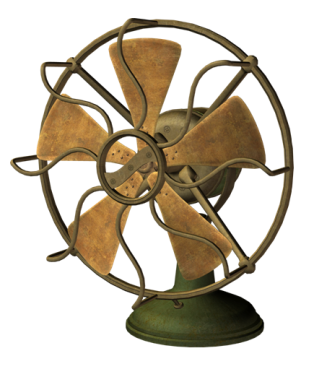 +
2
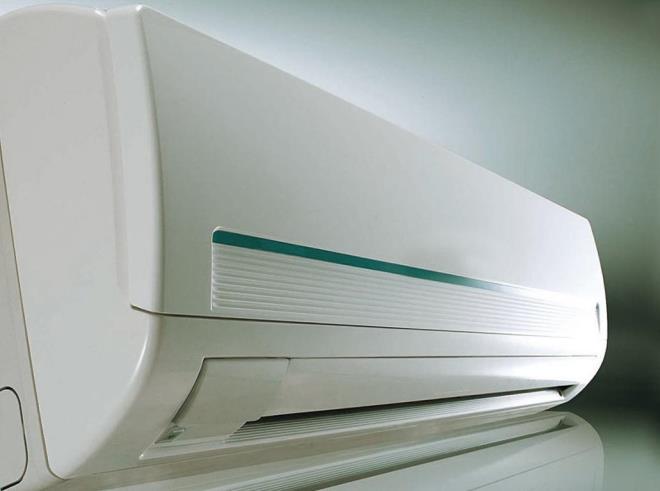 КОНДИЦИОНЕР
IV тур: Наука(15 баллов)
1) Найти период функции:
У= - )
2) Решить уравнение:
У =6 - 5х -1
3) Определите четность функции:
 - 2х
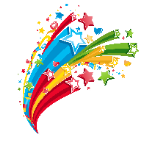 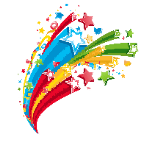 Молодцы,так держать!
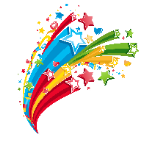 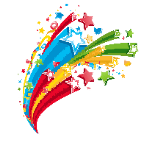